Test #1 Installing package repo, package install resources and package objects with defaults
Repository – default namespace
Package install resource – same as repo, default namespace
Package object – as per default schema value
Package
Repository
Installing with defaults
% tanzu package repository add tce-repo --url projects.registry.vmware.com/tce/main:stable
Kubernetes Cluster
kube-system
kube-public
tkg-system
default
. . .
namespaces
Node 1
Node 2
Node n
Control Plane
. . .
Repositories are added to the default namespace, by default
Installing with defaults
% tanzu package repository get tce-repo
- Retrieving repository tce-repo...
NAME:          tce-repo
VERSION:       14144
REPOSITORY:    projects.registry.vmware.com/tce/main:stable
STATUS:        Reconcile succeeded
REASON:
Kubernetes Cluster
kube-system
kube-public
tkg-system
default
. . .
Control Plane
Node 1
Node 2
Node n
. . .
Repository query against the default namespace, –n default is implied in command
Installing with defaults
% tanzu package available list
- Retrieving available packages...
  NAME                                           DISPLAY-NAME        SHORT-DESCRIPTION
  cert-manager.community.tanzu.vmware.com        cert-manager        Certificate management
  contour.community.tanzu.vmware.com             Contour             An ingress controller
...
Kubernetes Cluster
kube-system
kube-public
tkg-system
default
. . .
Control Plane
Node 1
Node 2
Node n
. . .
Package query against the default namespace, –n default is implied in command
Installing with defaults
% tanzu package install certmgr -p cert-manager.community.tanzu.vmware.com --namespace default -v 1.5.1
Kubernetes Cluster
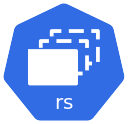 default
tanzu-certificates
kube-public
tkg-system
kube-system
. . .
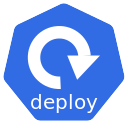 Control Plane
Node 1
Node 2
Node n
. . .
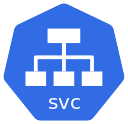 When the repository is installed in the default namespace:
- The namespace where the package install resources are placed may be specified on the command line.
- The namespace where the package objects are installed may be changed in schema via values manifest.
Test #2Installing package objects to a different namespace
Repository – default
Package install resource – same as repo, default
Package object – defined by user via values file
values.yaml
Installing package objects to different target namespace
namespace:
  my-certificates
% tanzu package install certmgr -p cert-manager.community.tanzu.vmware.com \
--namespace default -v 1.5.1 –-values-file values.yaml
Kubernetes Cluster
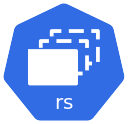 default
my-certificates
kube-public
tkg-system
kube-system
. . .
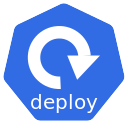 Control Plane
Node 1
Node 2
Node n
. . .
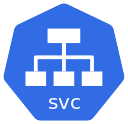 When the repository is installed in the default namespace:
- The namespace where the package installs resources are placed may be specified on the command line.
- The namespace where the package objects are installed may be changed in values manifest.
Test #3Installing repo and package install resources in a non-default namespace
Repository – non-default
Package install resource – non-default (but same as repo)
Package object – default
Package
Repository
% kubectl create ns my-local-repo

% tanzu package repository add tce-repo --url projects.registry.vmware.com/tce/main:stable -n my-local-repo
Kubernetes Cluster
kube-system
kube-public
tkg-system
default
. . .
my-local-repo
namespaces
Node 1
Node 2
Node n
Control Plane
. . .
Repositories are added to the default namespace unless otherwise specified, but can be placed in other namespaces
% tanzu package repository get tce-repo -n my-local-repo
- Retrieving repository tce-repo...
NAME:          tce-repo
VERSION:       14144
REPOSITORY:    projects.registry.vmware.com/tce/main:stable
STATUS:        Reconcile succeeded
REASON:
Kubernetes Cluster
kube-system
kube-public
tkg-system
default
. . .
my-local-repo
Control Plane
Node 1
Node 2
Node n
. . .
The namespace where the repository has been added must be included in any repository queries
% tanzu package available list -n my-local-repo
- Retrieving available packages...
  NAME                                           DISPLAY-NAME        SHORT-DESCRIPTION
  cert-manager.community.tanzu.vmware.com        cert-manager        Certificate management
  contour.community.tanzu.vmware.com             Contour             An ingress controller
...
Kubernetes Cluster
kube-system
kube-public
tkg-system
default
. . .
my-local-repo
Control Plane
Node 1
Node 2
Node n
. . .
The namespace where the repository has been added must be included in any repository queries
% tanzu package install certmgr -p cert-manager.community.tanzu.vmware.com --namespace my-local-repo -v 1.5.1
Kubernetes Cluster
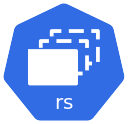 kube-public
tkg-system
kube-system
default
my-local-repo
tanzu-certificates
. . .
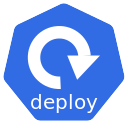 Control Plane
Node 1
Node 2
Node n
. . .
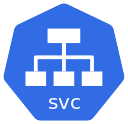 When the repository is installed in a bespoke (non-default) namespace: my-local-repo
- The namespace where the package install resources are installed is the same namespace as the repo.
- The namespace where the package objects is left at the defaults (tanzu-certificates).
Test #4Installing repository and package install resources in a non-default namespace
Repository – non-default
Package install resource – non-default (but same as repo)
Package object – non-default
namespace:
  my-certificates
tanzu package install certmgr -p cert-manager.community.tanzu.vmware.com \
--namespace my-local-repo -v 1.5.1 --values-file values.yaml
Kubernetes Cluster
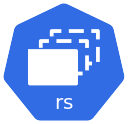 my-local-repo
kube-public
tkg-system
kube-system
default
. . .
my-certificates
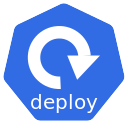 Control Plane
Node 1
Node 2
Node n
. . .
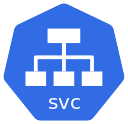 When the repository is installed in a bespoke (non-default) namespace:
- The namespace where the package install resources must be the same as the repo where the pkg is installed.
- The namespace where the package objects are installed may be changed in values manifest.
Test #5Installing repository in default namespace and package install resources in different namespace
Repository – default
Package install resource – non-default (different to repo)
Package object – default
Installing with repo defaults, pkg install resources in non-default namespace
Package
Repository
% tanzu package repository add tce-repo --url projects.registry.vmware.com/tce/main:stable
Kubernetes Cluster
kube-system
kube-public
tkg-system
default
. . .
namespaces
Node 1
Node 2
Node n
Control Plane
. . .
Repositories are added to the default namespace, by default
Installing with repo defaults, pkg install resources in non-default namespace
% tanzu package repository get tce-repo
- Retrieving repository tce-repo...
NAME:          tce-repo
VERSION:       14144
REPOSITORY:    projects.registry.vmware.com/tce/main:stable
STATUS:        Reconcile succeeded
REASON:
Kubernetes Cluster
kube-system
kube-public
tkg-system
default
. . .
Control Plane
Node 1
Node 2
Node n
. . .
Repository query against the default namespace, –n default is implied in command
Installing with repo defaults, pkg install resources in non-default namespace
% tanzu package available list
- Retrieving available packages...
  NAME                                           DISPLAY-NAME        SHORT-DESCRIPTION
  cert-manager.community.tanzu.vmware.com        cert-manager        Certificate management
  contour.community.tanzu.vmware.com             Contour             An ingress controller
...
Kubernetes Cluster
kube-system
kube-public
tkg-system
default
. . .
Control Plane
Node 1
Node 2
Node n
. . .
Package query against the default namespace, –n default is implied in command
Installing with repo defaults, pkg install resources in non-default namespace
% kubectl create ns my-pkgs
namespace/my-pkgs created 

% tanzu package install certmgr -p cert-manager.community.tanzu.vmware.com -v 1.5.1 –-namespace my-pkgs
Kubernetes Cluster
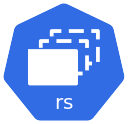 my-pkgs
kube-public
tkg-system
tanzu-certificates
kube-system
default
. . .
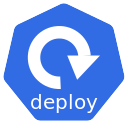 Control Plane
Node 1
Node 2
Node n
. . .
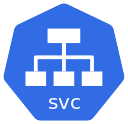 When the repository is installed in a bespoke (default) namespace:
- The namespace where the package install resources is different to the repository: my-pkgs.
- The namespace where the package objects are installed may be changed in values manifest.
Installing with repo default, non-default pkg install namespace
Observation: Attempt to install pkg install resources in non-default namespace when repo is installed in default
% % tanzu package install certmgr -p cert-manager.community.tanzu.vmware.com -v 1.5.1 -n my-pkgs
/ Installing package 'cert-manager.community.tanzu.vmware.com'
| Getting namespace 'my-pkgs'
| Getting package metadata for 'cert-manager.community.tanzu.vmware.com'

Error: failed to find a package with name 'cert-manager.community.tanzu.vmware.com' in namespace 'my-pkgs': internalpackagemetadatas.internal.packaging.carvel.dev "cert-manager.community.tanzu.vmware.com" not found
This issue occurs for default namespace and non-default namespace. 
Repo namespace and package install resources must be the same namespace.
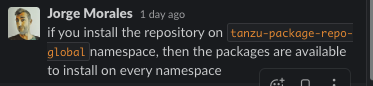 EXCEPT
Test #6Installing repository in non-default namespace (tanzu-pkg-repo-global) and pkg resources in different namespace
Repository – non-default (tanzu-pkg-repo-global)
Package install resource – non-default (different to repo)
Package object – default
Package
Repository
Installing with tanzu-package-repo-global repo namespace
% tanzu package repository add tce-repo --url projects.registry.vmware.com/tce/main:stable \
-n tanzu-package-repo-global
Kubernetes Cluster
kube-system
kube-public
tkg-system
tanzu-package-repo-global
. . .
namespaces
Node 1
Node 2
Node n
Control Plane
. . .
Repositories are added to the tanzu-package-repo-global namespace, by default
Installing with tanzu-package-repo-global repo namespace
% kubectl create ns my-pkgs
namespace/my-pkgs created 

% tanzu package install certmgr -p cert-manager.community.tanzu.vmware.com -v 1.5.1 -n my-pkgs
Kubernetes Cluster
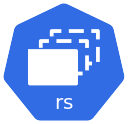 my-pkgs
kube-public
tkg-system
tanzu-certificates
kube-system
tanzu-pkg-reo-global
. . .
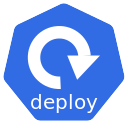 Control Plane
Node 1
Node 2
Node n
. . .
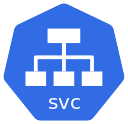 When the repository is installed in tanzu-pkg-repo-global the namespace:
- The namespace where the package install resources is not the same as the repo – my-pkgs.
- The namespace where the package objects are installed is the default may be changed in values manifest.
Test #7Installing repository in non-default namespace (tanzu-pkg-repo-global) and pkg resources in different namespace
Repository – non-default (tanzu-pkg-repo-global)
Package install resource – non-default (different to repo)
Package object – non-default
Installing with tanzu-package-repo-global repo namespace
namespace:
  my-certificates
% tanzu package install certmgr -p cert-manager.community.tanzu.vmware.com \
--namespace my-pkgs -v 1.5.1 --values-file values.yaml
Kubernetes Cluster
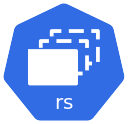 default
my-certificates
tanzu-package-repo-global
my-pkgs
kube-public
tkg-system
kube-system
. . .
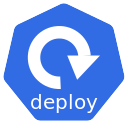 Control Plane
Node 1
Node 2
Node n
. . .
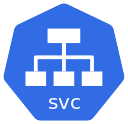 When the repository is installed in the tanzu-package-global-repo namespace:
- The namespace where the package install resources is my-pkgs, provided via CLI
- The namespace where the package objects are installed is my-certificates, provided via values file.
Conclusion
You can only deploy package install resources to a namespace that is different to the repository namespace when the namespace that holds the package repository is tanzu-package-repo-global
Otherwise package install resources are always deployed to the same namespace as the repository
Package objects can be deployed to different namespaces by modifying the values schema in either case.